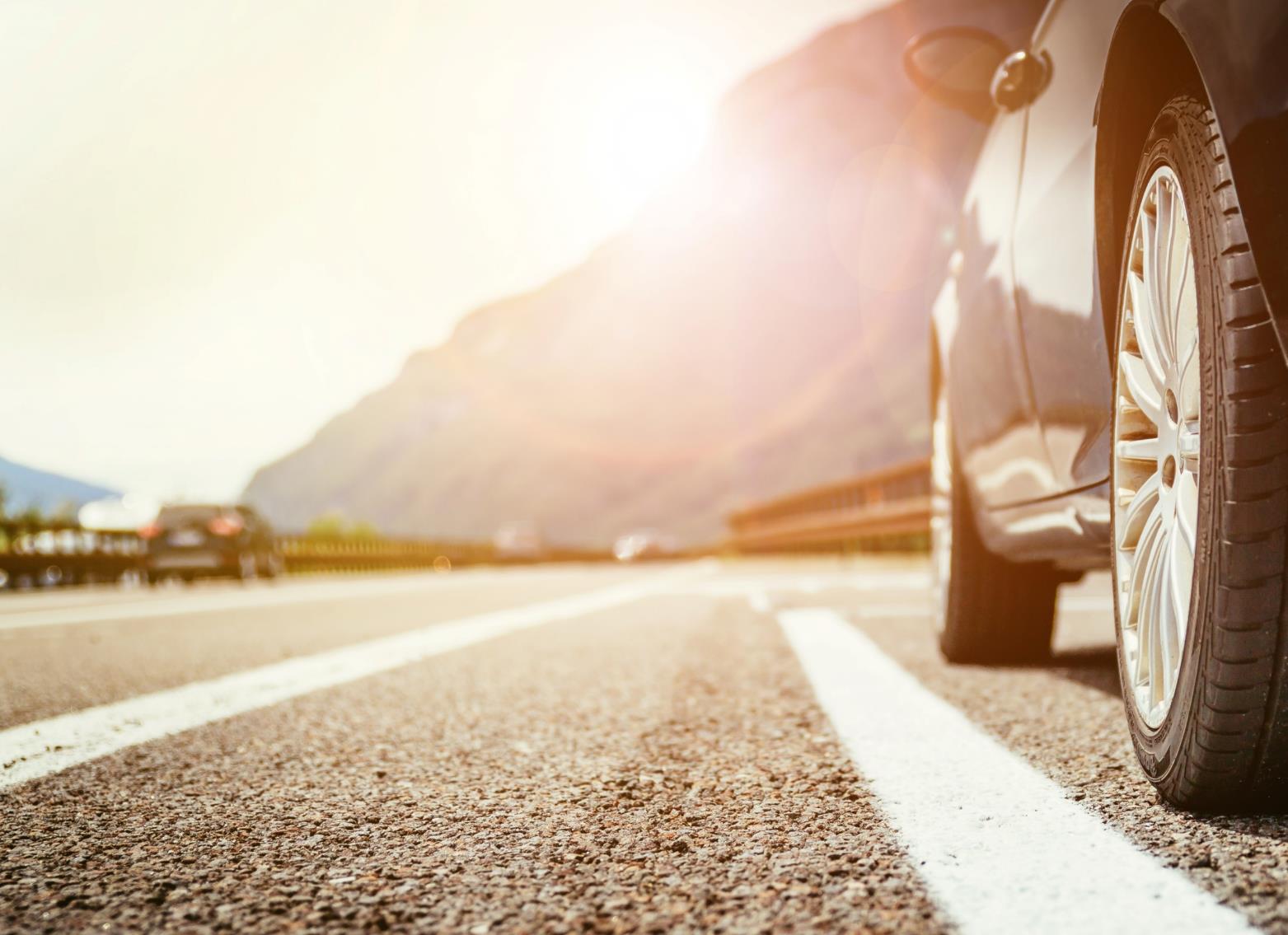 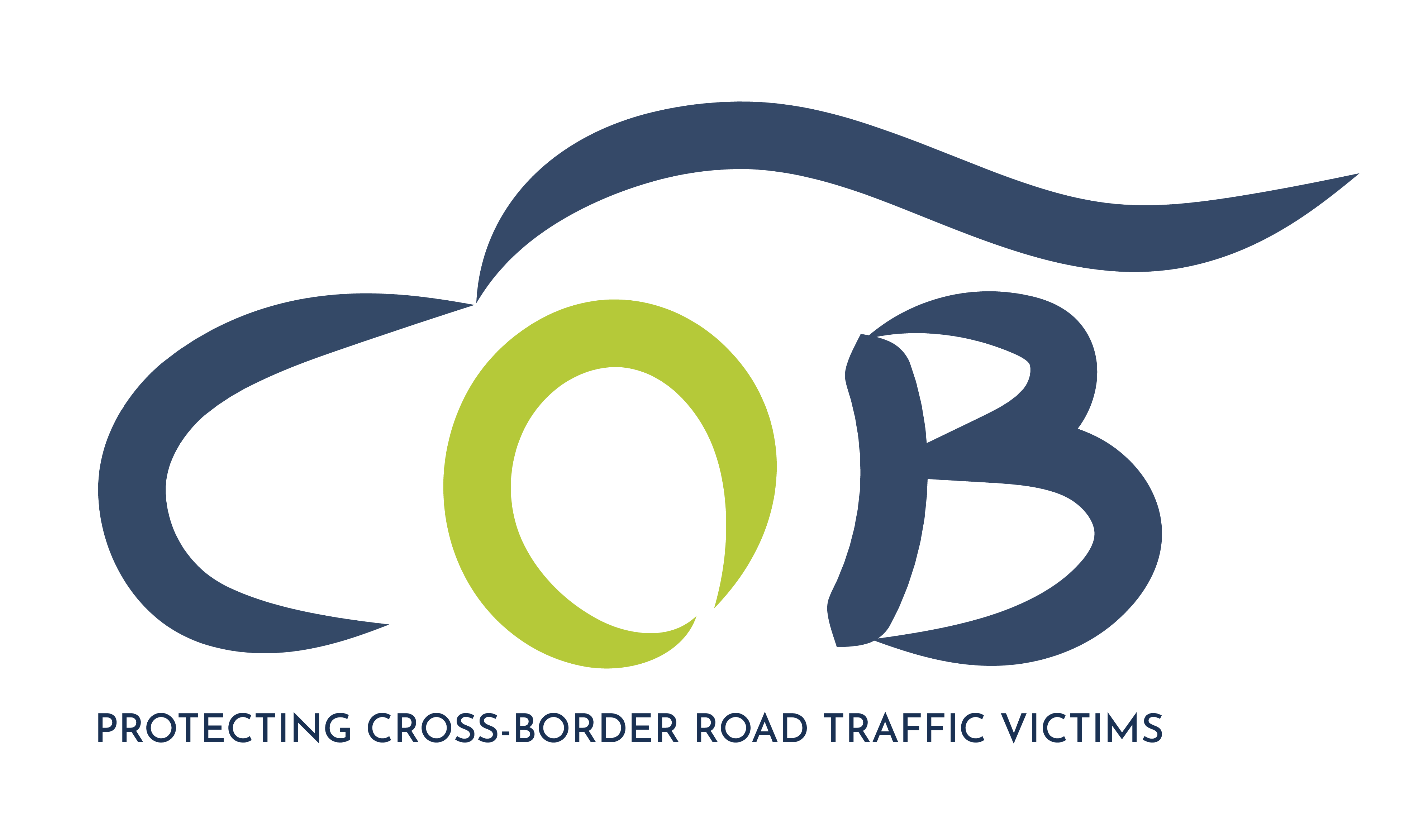 About the operational side of digitalism
Sandra Schwarz
President
16 April 2024 – Den Haag
The past
Until 2020

Green Card Bureaus are members

Guarantee Funds / Compensation Bodies pay for secretarial services

Information Centres have an agreement and a working group
The presence
Since 2020

Green Card Bureaus are members

Guarantee Funds are members

Compensation Bodies are a capacity

Information Centres are affiliated members
The future
2024? 2025? 2026?...

Insolvency Bodies have an agreement and a working group and at a certain day become –at least- affiliated members?

In- and external organisations (GCB, CB, GF, stand-alone)
Signatures or delegated acts
Home country principle
Green Cards go future
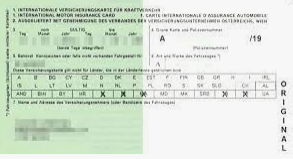 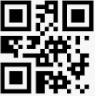 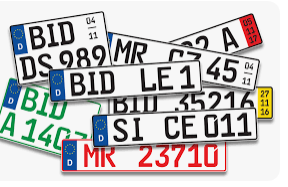 Obstacles
National legislations

Paper is mentioned

Wording (“to hand over”)

Official bodies are not sufficiently technically equipped

	Start 01.01.2025
Integration of National data bases
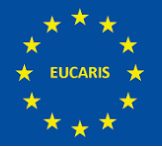 X
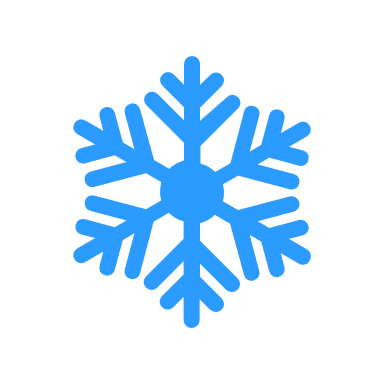 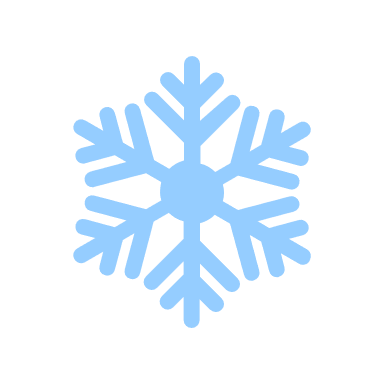 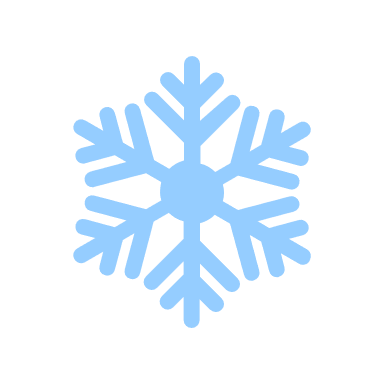 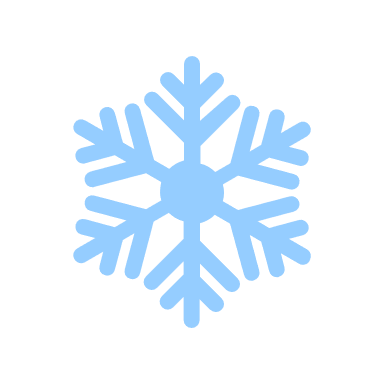 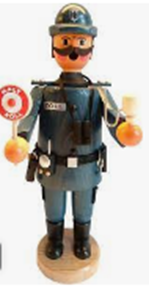 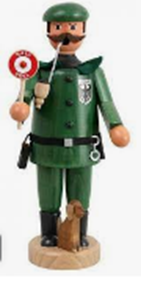 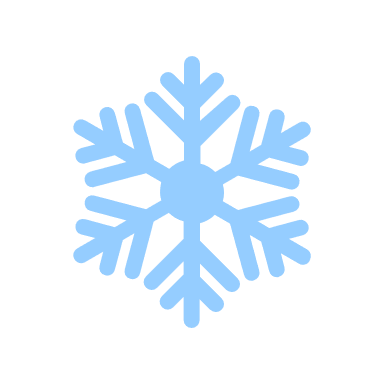 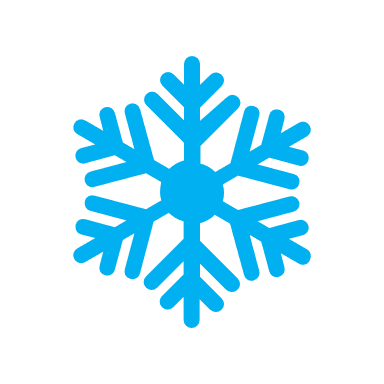 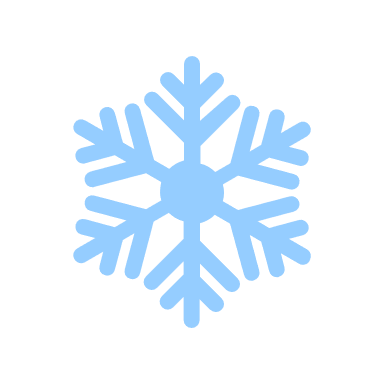 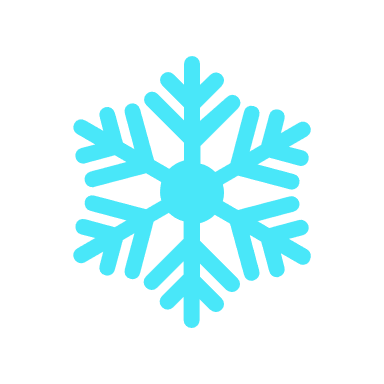 Internal consequences
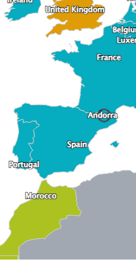 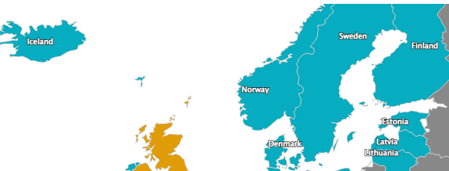 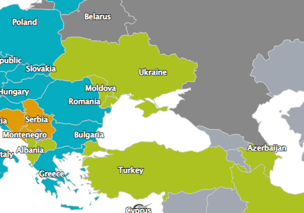 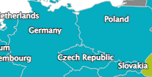 Vision
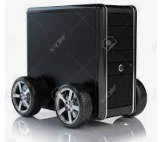 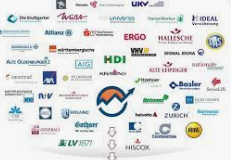 Support for the victims
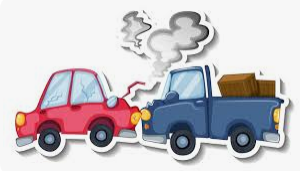 Insurer?
Correspondent?
Claims Representative?
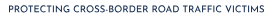 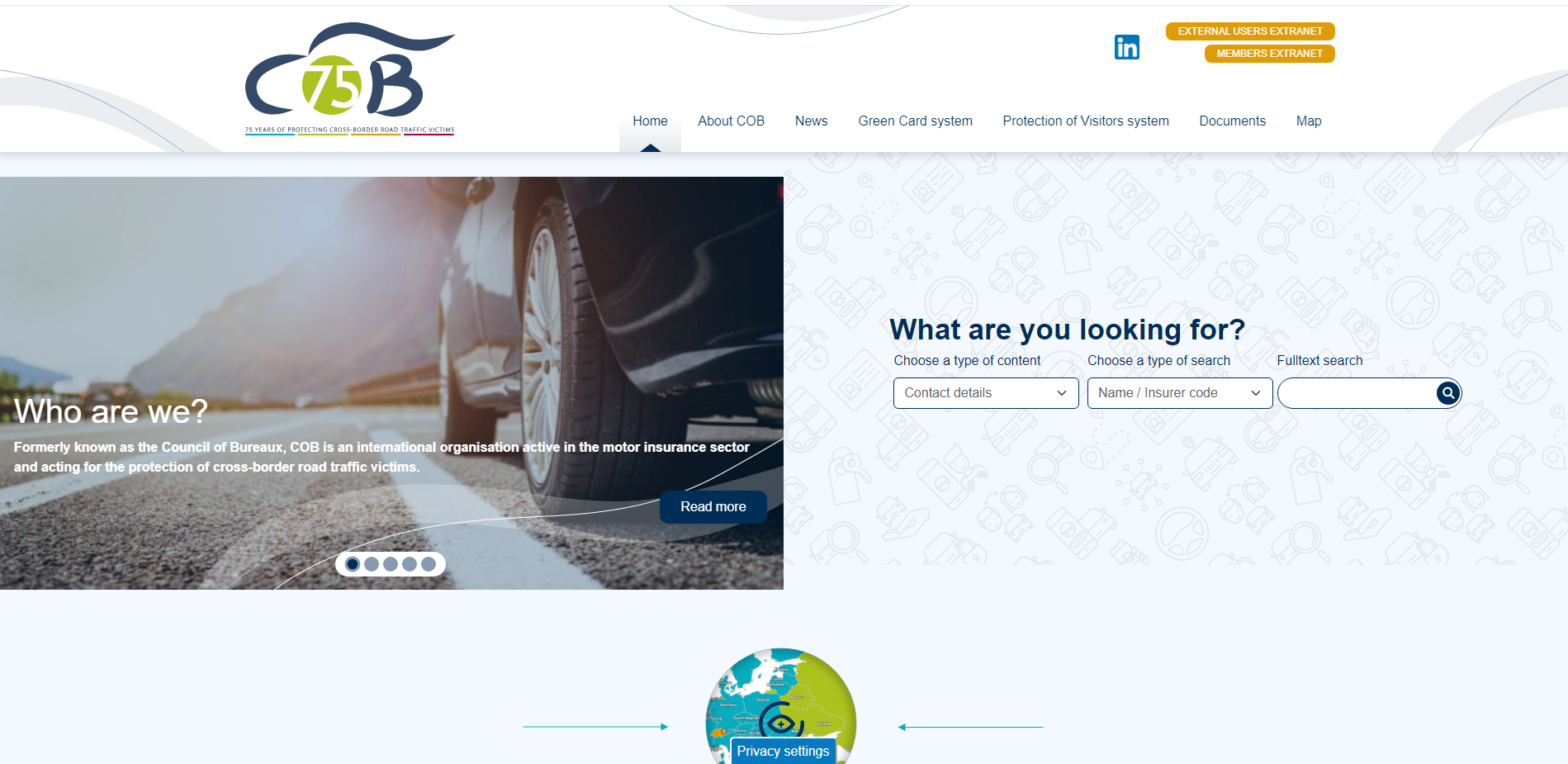 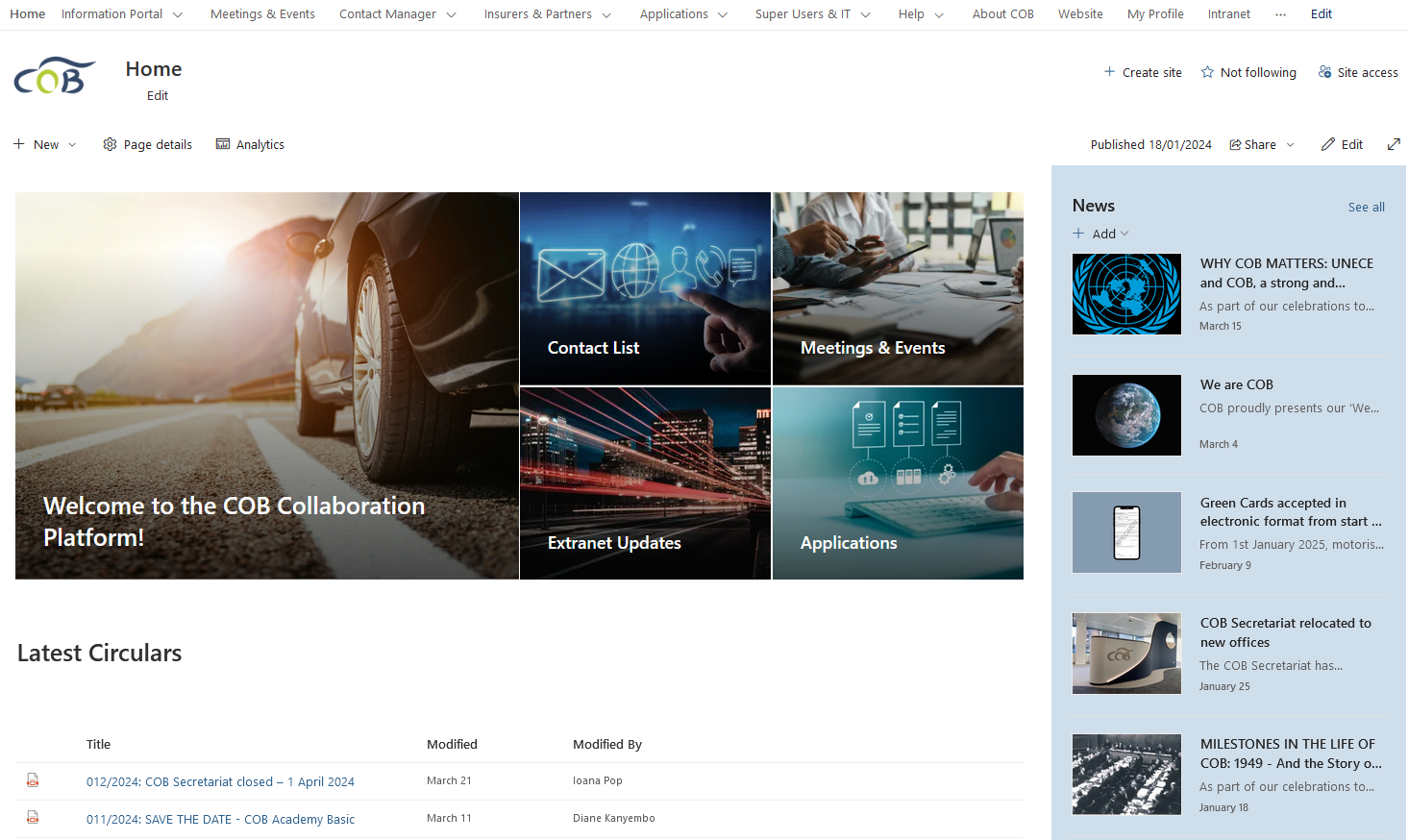 Competent body Search tool
Contact Manager (Insurers & Partners)
TOTAL (December 2023)

1478 active MTPL insurers

403 active CHOs

93 active “other” and non-MTPL insurers

40 000 + Correspondent and CR relationships
Nomination of Correspondents
“Live” since May 2022
2000 nomination requests until now system-wide

1801 requests approved or denied (+67 deemed approved)

Average response time 14.5 days (as of November 2023)
Guarantee Calls
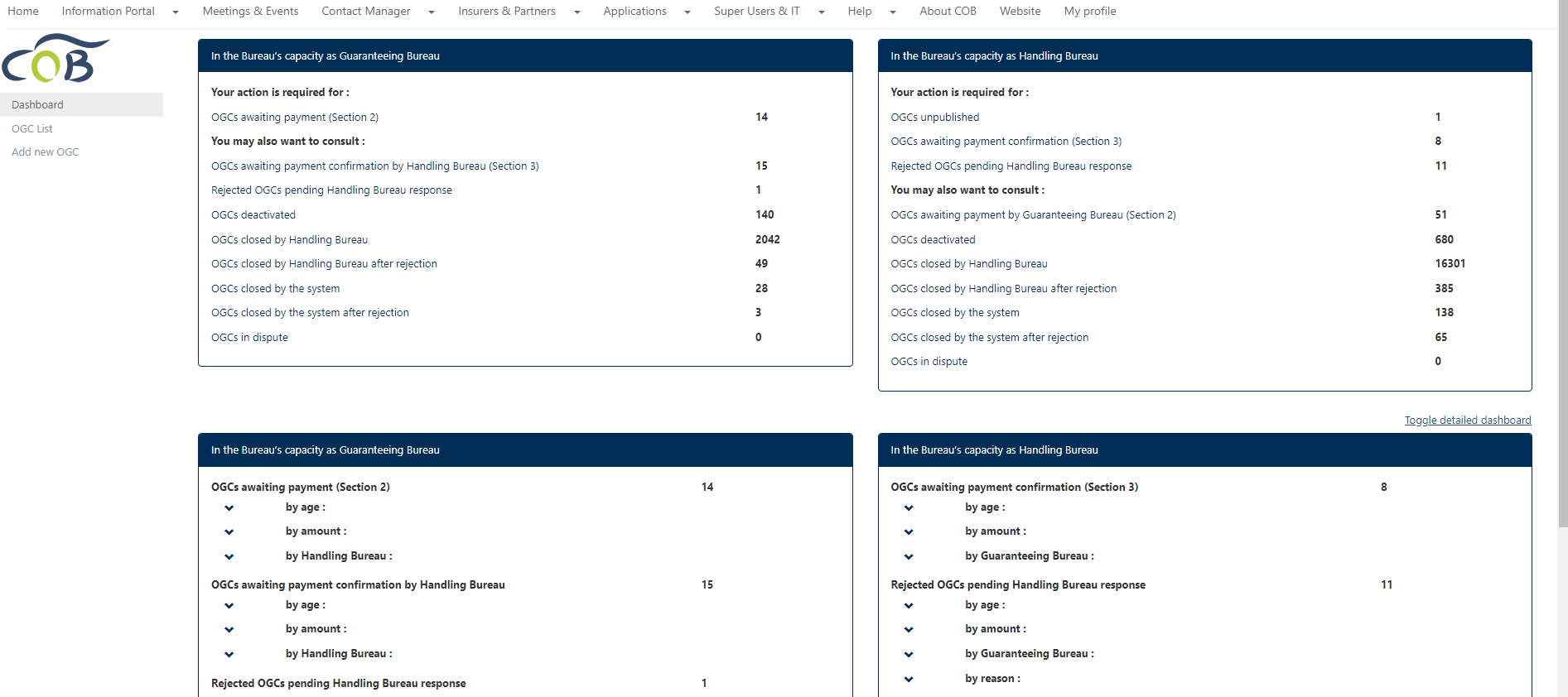 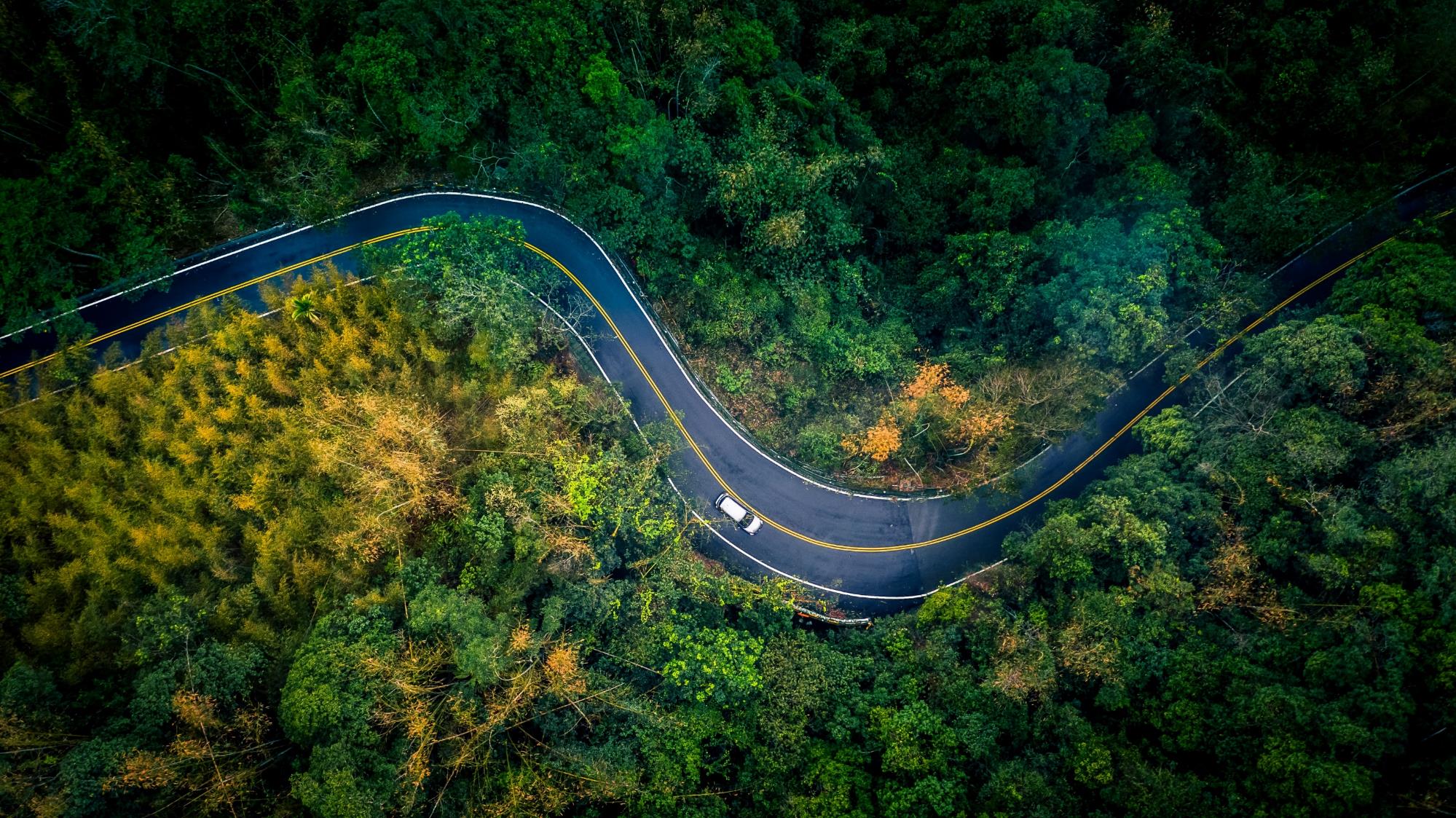 Thank you for your attention!www.cobx.org